Lecture 9: Search 8
Victor R. Lesser
CMPSCI 683Fall 2010
Today’s Lecture
Another Form of Local Search
Repair/Debugging in Constraint Satisfaction Problems
GSAT
A Systematic Approach to Constraint Satisfaction Problems
Simple Backtracking Search
Informed-Backtracking Using  Min-Conflicts Heuristic
Arc Consistency for Pre-processing
Other approaches to ordering variables and values in search
V. Lesser; CS683, F10
Constraint Satisfaction Problems (CSP)
A set of variables X1…Xn, and a set of constraints C1…Cm.  Each variable Xi has a domain Di of possible values.
A solution to a CSP: a complete assignment to all variables that satisfies all the constraints.
Representation of constraints as predicates.
Visualizing a CSP as a constraint graph.
V. Lesser; CS683, F10
Example: Map coloring
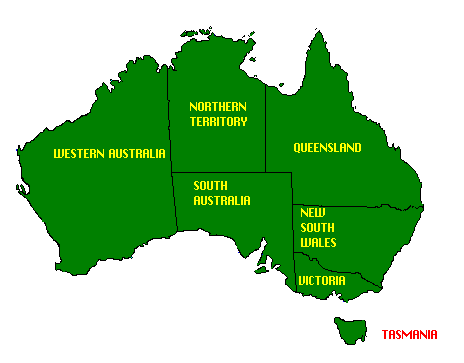 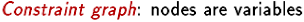 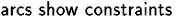 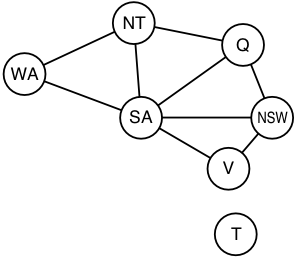 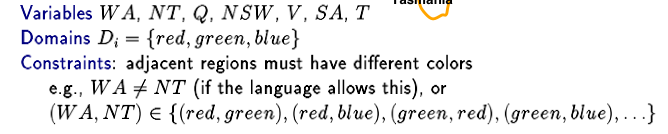 T
V. Lesser; CS683, F10
A Valid Map Assignment
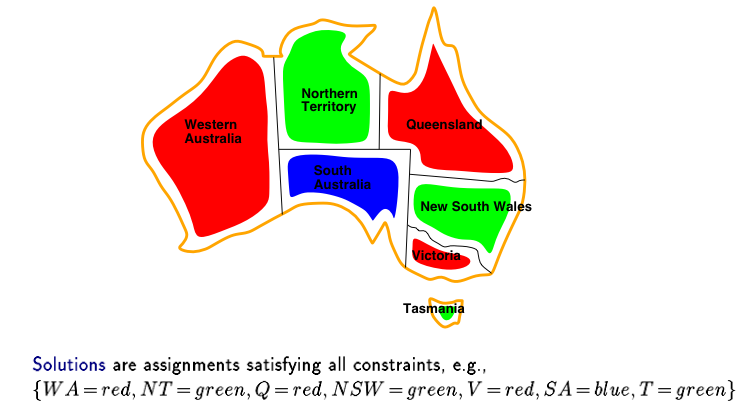 V. Lesser; CS683, F10
Example 3: N queens
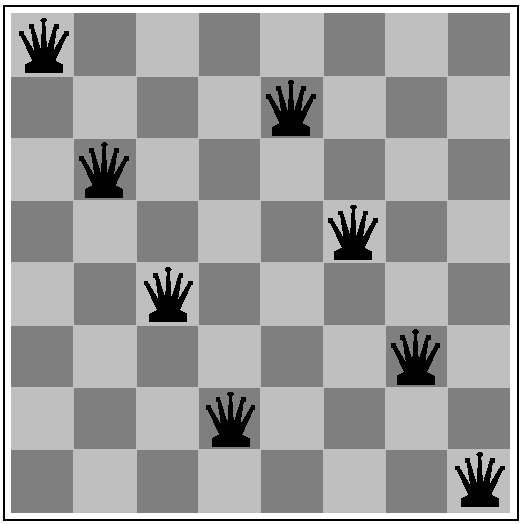 What are the variables? domains? constraints?
V. Lesser; CS683, F10
8 queens
8 variables Xi, i = 1 to 8; for each column
 Domain for each variable {1,2,…,8}
 Constraints are:
Xi  Xj  for all j = 1 to 8, jI; not on same row
|Xi - Xj|  |i - j|  for all j = 1 to 8, jI; not on diagonal
Note that all constraints involve 2 variables
Generate-and-test with no redundancies requires “only” NN combinations…
V. Lesser; CS683, F10
T1
T2
T4
T3
Task scheduling
T1 must be done during T3
T2 must be achieved before T1 starts
T2 must overlap with T3
T4 must start after T1 is complete
What are the variables? domains? constraints?
V. Lesser; CS683, F10
Non-Binary Constraints
T W O
 + T W O
F O U R
F
T
U
W
R
O
O + O = R + 10•X1
X1 + W + W = U + 10•X2
X2 + T + T = O + 10•X3
X3 = F
alldiff(F,T,U,W,R,O)
Between0-9(F,T,U,W,R,O)
Between0-1 (X1,X2,X3)
X3
X2
X1
3 or more variables constraints
V. Lesser; CS683, F10
Finite vs. infinite domains
Finite domains: 8-queens, matching, cryptarithmetic, job assignment
Finite-domain  Boolean  3SAT (NP-complete)

Infinite domains: job scheduling
Cannot enumerate all possibilities
Over the range of integers
Need a constraint language:
StartJob1 + 5 ≤ StartJob3
Bound range
Choice of language affects complexity
V. Lesser; CS683, F10
Constraint optimization
Representing preferences versus absolute constraints.
Weighted by constraints violated/satisfied
Constraint optimization is generally more complicated.
Can also be solved using local search techniques.
Hard to find optimal solutions.
V. Lesser; CS683, F10
Local search for CSPs:Heuristic Repair
Start state is some assignment of values to variables that may violate some constraints.
Create a complete but inconsistent assignment
Successor state: change value of one variable.
Use heuristic repair methods to reduce the number of conflicts (iterative improvement).
The min-conflicts heuristic: choose a value for a variable that minimizes the number of remaining conflicts.
Hill climbing on the number of violated constraints
Repair constraint violations until a consistent assignment is achieved.
Can solve the million-queens problem in an average of 50 steps!
V. Lesser; CS683, F10
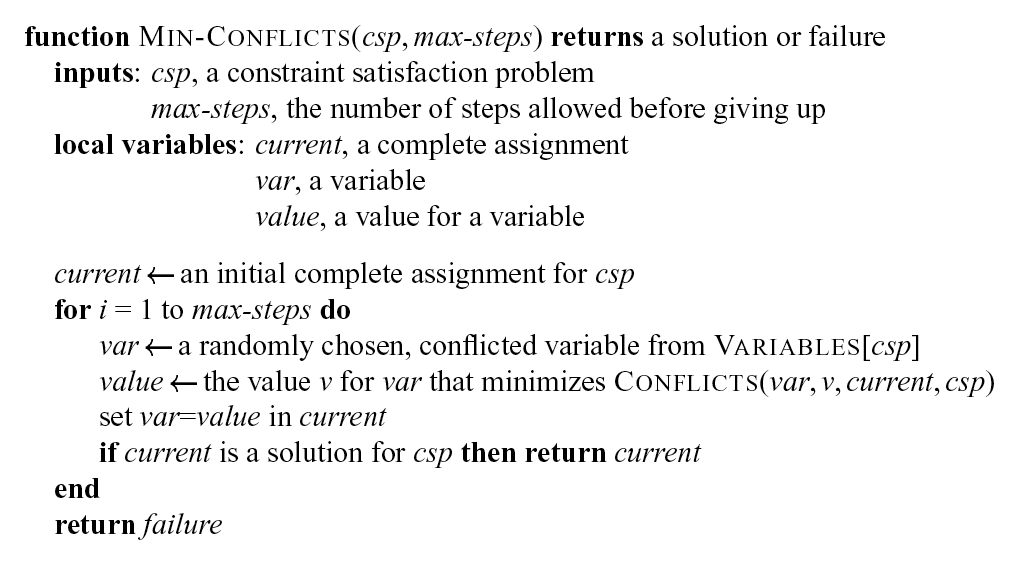 Heuristic Repair Algorithm
V. Lesser; CS683, F10
N-Queens Heuristic Repair
Pre-processing phase to generate initial assignment
Greedy algorithm that iterates through rows placing each queen on the column where it conflicts with the fewest previously placed queens
Repair phase
Select (randomly) a queen in a specific row that is in conflict and moves it to the column (within the same row) where it conflicts with the fewest other queens
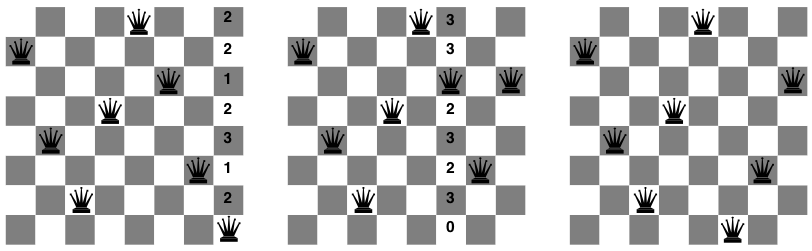 V. Lesser; CS683, F10
Example of min-conflicts: N-Queens Problem
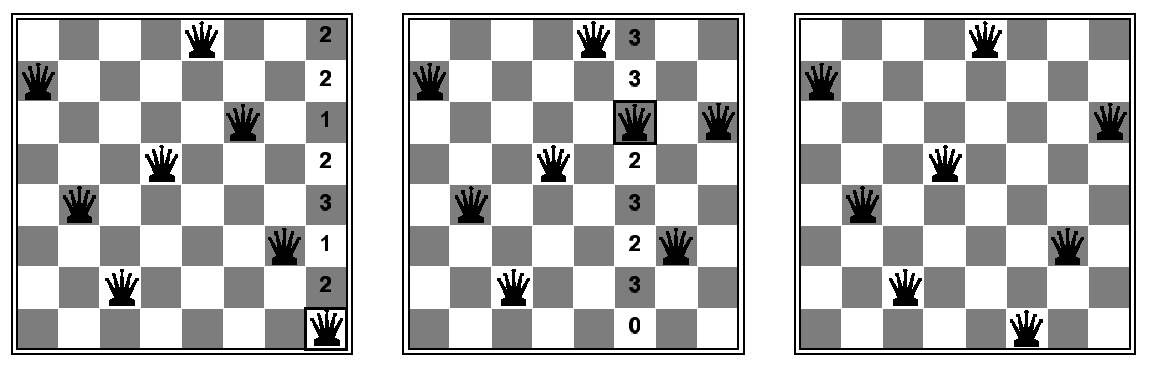 A two-step solution of an 8-queens problem.  The number of remaining conflicts for each new position of the selected queen is shown. Algorithm moves the queen to the min-conflict square, breaking ties randomly.
V. Lesser; CS683, F10
SAT-  Satisfiability Problem
Given a propositional sentence, determine if it is satisfiable, and if it is, show which propositions have to be true to make the sentence true. 3SAT is the problem of finding a satisfying truth assignment for a sentence in a special format
Why are we interested in this representational framework?
V. Lesser; CS683, F10
Definition of 3SAT
A literal is a proposition symbol or its negation (e.g., P or ¬ P).

A clause is a disjunction of literals; a 3-clause is a disjunction of exactly 3 literals (e.g., P   Q   ¬ R ).

A sentence in CNF or conjunctive normal form is a conjunction of clauses; a 3-CNF sentence is a conjunction of 3-clauses.

For example,
(P  Q  ¬ S)  (¬ P  Q  R)  (¬ P  ¬ R  ¬ S)  (P  ¬ S  T)
Is a 3-CNF sentence with four clauses and five proposition symbols.
V. Lesser; CS683, F10
Mapping 3-Queens into 3SAT
V. Lesser; CS683, F10
Converting N-SAT into 3-SAT
Add in dummy variable E, not interested in its truth value from problem perspective nor does its truth affect satisfiability of original proposition
V. Lesser; CS683, F10
T
F
A
T
F
B
x
Davis-Putnam Algorithm(Depth-First Search)
V. Lesser; CS683, F10
GSAT Algorithm
Problem:  Given a formula of the propositional calculus, find an interpretation of the variables under which the formula comes out true, or report that none exists.
procedure GSAT
Input: a set of clauses , MAX-FLIPS, and MAX-TRIES 
Output: a satisfying truth assignments of , if found
begin
	for i:= 1 to MAX-TRIES
		T := a randomly generated truth assignment
		for j := 1 to MAX-FLIPS 
			if T satisfies  then return T
			p :=	a propositional variable such that a change in its truth assignment gives the largest increase in total number of clauses of  that are satisfied by T.
			T := T with the truth assignment of p reversed
		end for
	end for
	return “no satisfying assignment found”
end
V. Lesser; CS683, F10
GSAT Performance
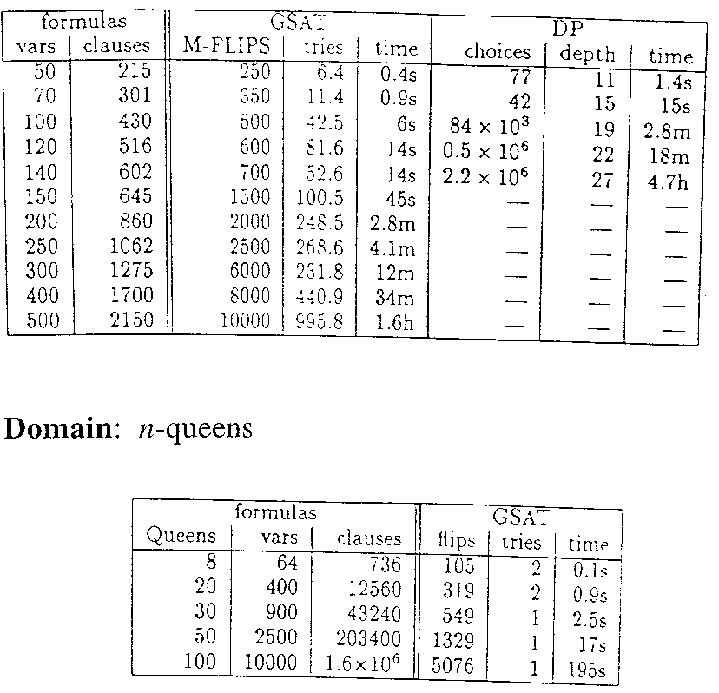 GSAT versus Davis-Putnam 
(a backtracking style algorithm)
Domain:  hard random 3CNF formulas, all satisfiable (hard means chosen from a region in which about 50% of problems are unsolvable)
V. Lesser; CS683, F10
GSAT Performance (cont’d)
GSAT Biased Random Walk
With probability p, follow the standard GSAT scheme,
i.e., make the best possible flip.
With probability 1 - p, pick a variable occurring in some unsatisfied clause and flip its truth assignment. (Note: a possible uphill move.)
GSAT-Walk < Simulated-Annealing < GSAT-Noise < GSAT-Basic
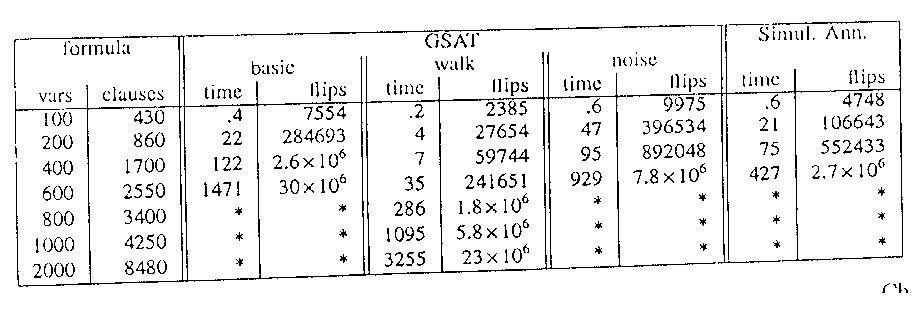 Comparing noise strategies on hard random 3CNF formulas. (Time in seconds on an SGI Challenge)
V. Lesser; CS683, F10
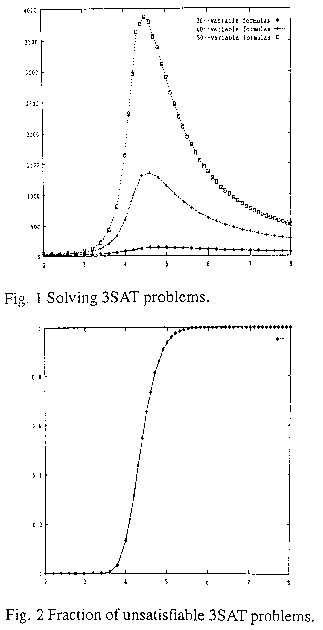 20--variable formulas 
40--variable formulas +
50--variable formulas  
# of DP calls
Ratio of clauses-to-variables
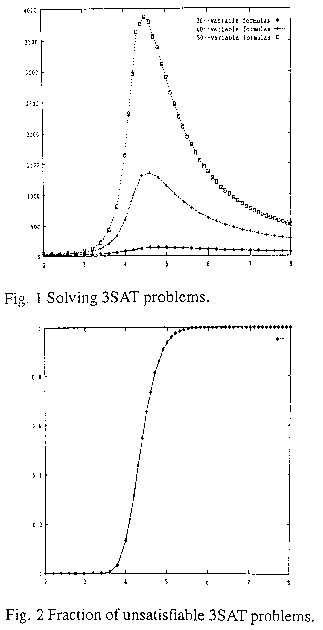 Fraction of unsatisfiable formulae
Ratio of clauses-to-variables
3SAT Phase Transition
Easy -- Sastifiable problems where many solutions
Hard -- Sastifiable problems where few solutions
Easy -- Few Satisfiable problems











Assumes concurrent search in the satisfiable space and the non-satisfiable space ( negation of proposition)
V. Lesser; CS683, F10
Constraint Satisfaction Problems (CSP)
A set of variables X1…Xn, and a set of constraints C1…Cm.  Each variable Xi has a domain Di of possible values.
A solution to a CSP: a complete assignment to all variables that satisfies all the constraints.
Representation of constraints as predicates.
Visualizing a CSP as a constraint graph.
V. Lesser; CS683, F10
A Simplistic Approach to Solving CSPs using Systematic Search
Initial state: the empty assignment
Successor function: a value can be assigned to any variable as long as no constraint is violated.
Goal test: the current assignment is complete.
Path cost: a constant cost for every step. – not relevant
V. Lesser; CS683, F10
What more is needed?
Not just a successor function and goal test
But also a means to propagate the constraints imposed by variables already bound along the path on the potential fringe nodes of that path and an early failure test
Thus, need explicit representation of constraints and constraint manipulation algorithms
V. Lesser; CS683, F10
Exploiting Commutativity
Naïve application of search to CSPs:
If use breath first search
Branching factor is n•d at the top level, then (n-1)d, and so on for n levels (n variables, and d values for each variable).
The tree has n!•dn leaves, even though there are only dn possible complete assignments!
Naïve formulation ignores commutativity of all CSPs: the order of any given set of actions has no effect on the outcome. 
[WA=red, NT=green] same as [NT=green, WA=red]
Solution: consider a single variable at each depth of the tree.
V. Lesser; CS683, F10
Part of the map-coloring search tree
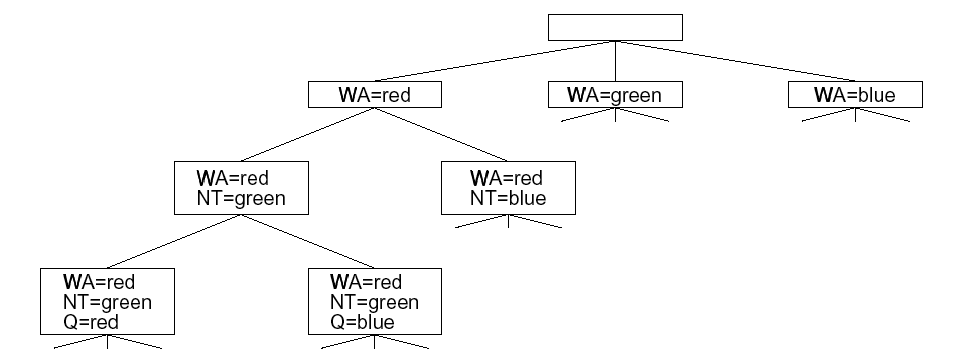 Variable 1  - WA
Variable 2 -- NT
Variable 3 -- Q
V. Lesser; CS683, F10
Depth-First CSP Search with Single-Variable Assignments -- Backtracking Search
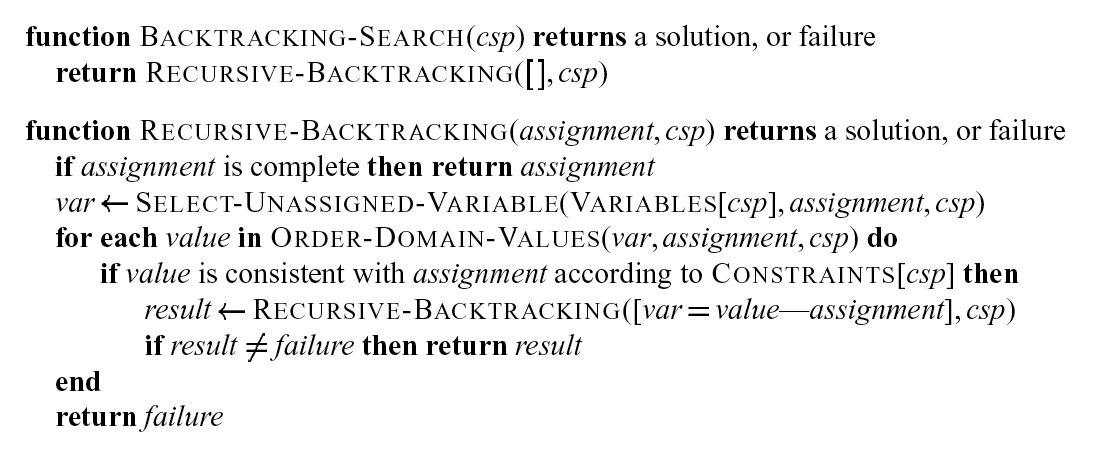 ; Expand depth-first
Recursion implicitly holds the search tree and the possibilities that have not been explored
V. Lesser; CS683, F10
Heuristics that can help
Key questions:
Which variable should be assigned next and in what order should the values be tried?
What are the implications of the current variable assignments for the other unassigned variables?
When a path fails, can the search avoid repeating this failure in subsequent paths?
V. Lesser; CS683, F10
Informed-Backtracking Using  Min-Conflicts Heuristic
Procedure INFORMED-BACKTRACK (VARS-LEFT VARS-DONE)
	If all variables are consistent, then solution found, STOP.
	Let VAR = a variable in VARS-LEFT that is in conflict.; HOW TO CHOOSE?
	Remove VAR from VARS-LEFT.
	Push VAR onto VARS-DONE.
	Let VALUES = list of possible values for VAR ordered in ascending 					order according to number of conflicts with variables 					in VARS-LEFT. – min-conflict heuristic
	For each VALUE in VALUES, until solution found:
		If VALUE does not conflict with any variable that is in VARS-DONE, 
		then Assign VALUE to VAR.
			Call INFORMED-BACKTRACK(VARS-LEFT VARS-DONE); DEPTH-FIRST RECURSION
		end if
	end for; WHAT HAPPENS IF YOU DON’T FIND ACCEPTABLE VALUE?
end procedure
Begin program (INITIALIZATION OF RECURSIVE BACKTRACKING)
	Let VARS-LEFT = list of all variables, each assigned an initial state
	Let VARS-DONE = nil
	Call INFORMED-BACKTRACK(VARS-LEFT VARS-DONE)
End program
V. Lesser; CS683, F10
Number of backtracks/repairs for N-Queens algorithms (S. Minton et al.)
Constructive						Repair-based
		   Standard		Most constrained			Min-conflicts	  Min-conflicts
  n            	backtrack       	backtrack¨                          hill-climbing          backtrack     
n = 101	         53.8			     17.4					57.0				46.8
n = 102	   4473 (70%)		   687 (96%)				55.6			       25.0
n = 103	88650 (13%)	      22150 (81%)				48.8			       30.7
n = 104		*				 * 					 48.5			 	27.5
n = 105		*				 * 					 52.8			 	27.8
n = 106         	*                     	 *                        		 48.3 				26.4
                                                                                                                                       	
* = exceeded computation resources
V. Lesser; CS683, F10
Number of backtracks/repairs for N-Queens algorithms (S. Minton et al.)
Constructive						Repair-based
		         Standard	    Most constrained		     Min-conflicts	      Min-conflicts
  n                	backtrack       	backtrack¨                          hill-climbing          backtrack     
n = 101	53.8				17.4						57.0		46.8
n = 102	   4473 (70%)		   687 (96%)						55. 			25.0
n = 103	88650 (13%)	      22150 (81%)						48.8		30.7
n = 104		*				 * 							 48.5		 27.5
n = 105		*				 * 							 52.8		27.8
n = 106         	*                     	*                        		 		48.3 		26.4
                                                                                                                             	
* = exceeded computation resources						Number of Flips
How can the measures go down with more queens?
V. Lesser; CS683, F10
Analyzing the N-Queen Slide
Using Greedy Initialization Algorithm the number of conflicts on average for million queens is 12.8, 12.02 for 100,000 queens, 10.96 for 10,000 queens.
Problem is not harder for more queens because approximately same number of conflicts
Can even be easier because of more solutions available for large number of queens or less plausible moves for conflicts? -- my thought!!
Hill climbing only slightly worse because it can move the same queen repeatedly
The cost of making a repair can be speed up in min-conflict by keeping some history of what were the conflicts in the previous cycle and meta-information about columns and row and diagonals.
V. Lesser; CS683, F10
Potential Reasons for Heuristic Repair to be Advantageous
Depth-first search badly organized
Poorer choices are explored first at each branch point
More solutions with first queen placed in center of first row
Takes a very long time to recover from bad decision made early in search
Backtracking program that randomly orders rows (and columns within rows) still performs poorly
Distribution of solutions
Depth first does not perform well where solutions clustered in tree
Random backtracking (Las Vegas algorithm) does better but still problem
V. Lesser; CS683, F10
Potential Reasons for Heuristic Repair to be Advantageous (cont’d)
Informedness hypothesis
Heuristic repair is better because it has more information that is not available to a constructive backtracking (more encompassing view of search space)

Mini-conflict heuristic — select a variable that is in conflict and assign it a value that minimizes the number of conflicts (number of other variables that will need to be repaired)
V. Lesser; CS683, F10
Some Additional Ideas on CSP Search
Arc Consistency for Pre-processing

Other approaches to ordering variables and values in search
Constraint propagation …
… is the process of determining how the possible values of one variable affect the possible values of other variables
The placement of the two queens makes the placement of queens in the black dots invalid
V. Lesser; CS683, F10
Forward Checking: A Simple kind of Propagation
After a variable X is assigned a value v, look at each unassigned variable Y that is connected to X by a constraint and deletes from Y’s domain any value that is inconsistent with v
Reduces the branching factor and help identify failures early.
V. Lesser; CS683, F10
NT
Q
WA
NSW
SA
T
V
Map coloring
V. Lesser; CS683, F10
NT
Q
WA
NSW
SA
T
V
Map coloring
V. Lesser; CS683, F10
NT
Q
WA
NSW
SA
T
V
Map coloring
V. Lesser; CS683, F10
NT
Q
WA
NSW
SA
T
V
Map coloring
Impossible assignments that forward 
checking does not detect
V. Lesser; CS683, F10
Next Lecture
Continuation of Systematic Search for CSPs
Intelligent backtracing
Reducing the Search by structuring the CSP as a tree search

Extending the model of simple heuristic seach
Interacting subproblem perspective

Multi-level Search 
BlackBoard Problem Solving Architecture
V. Lesser; CS683, F10